This fantasy title empowers as much as it entertains. . . This subversive hero’s quest champions the concepts of gender equality and embracing differences while also delivering an engrossing, laugh-filled adventure.
— SLJ
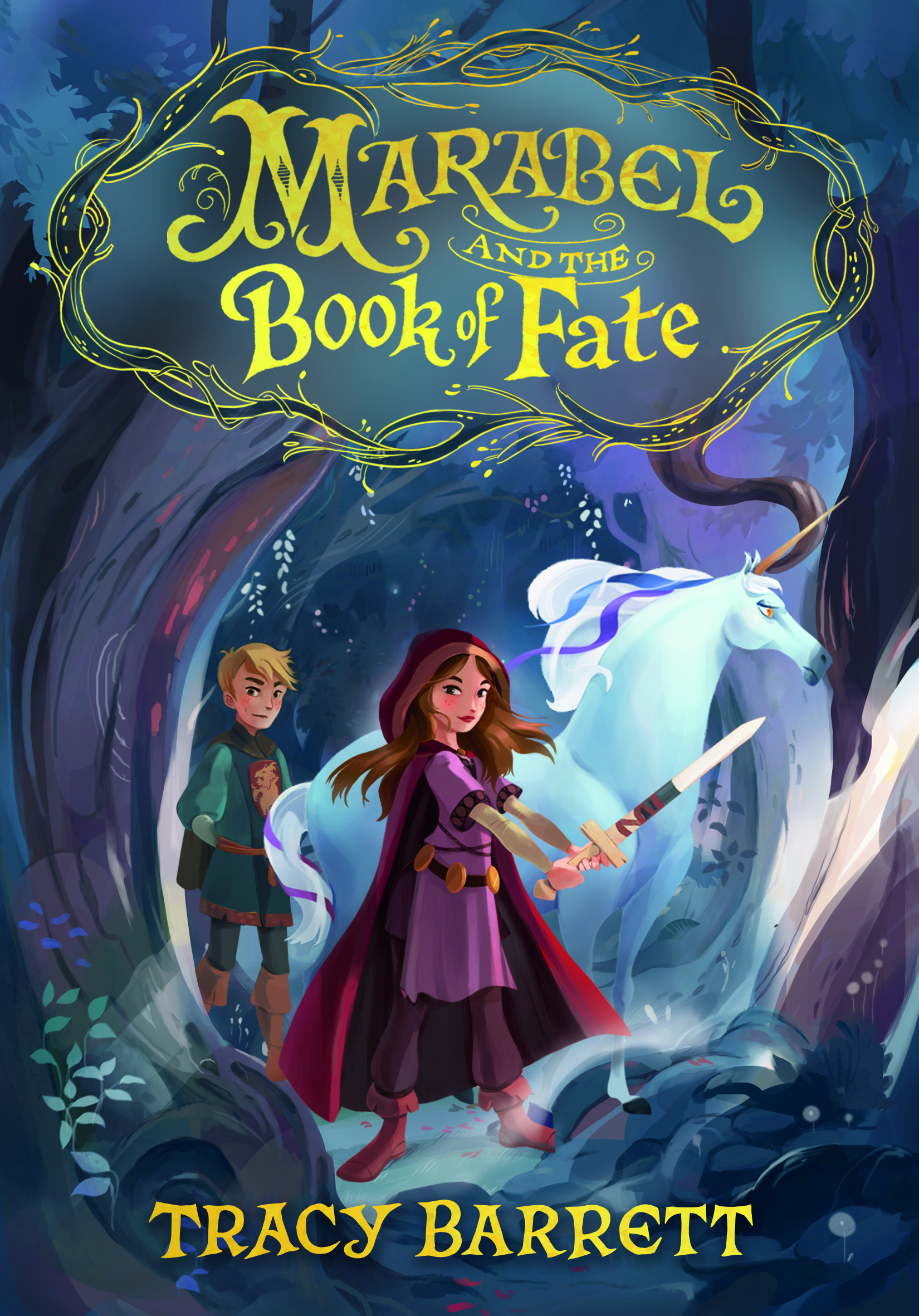 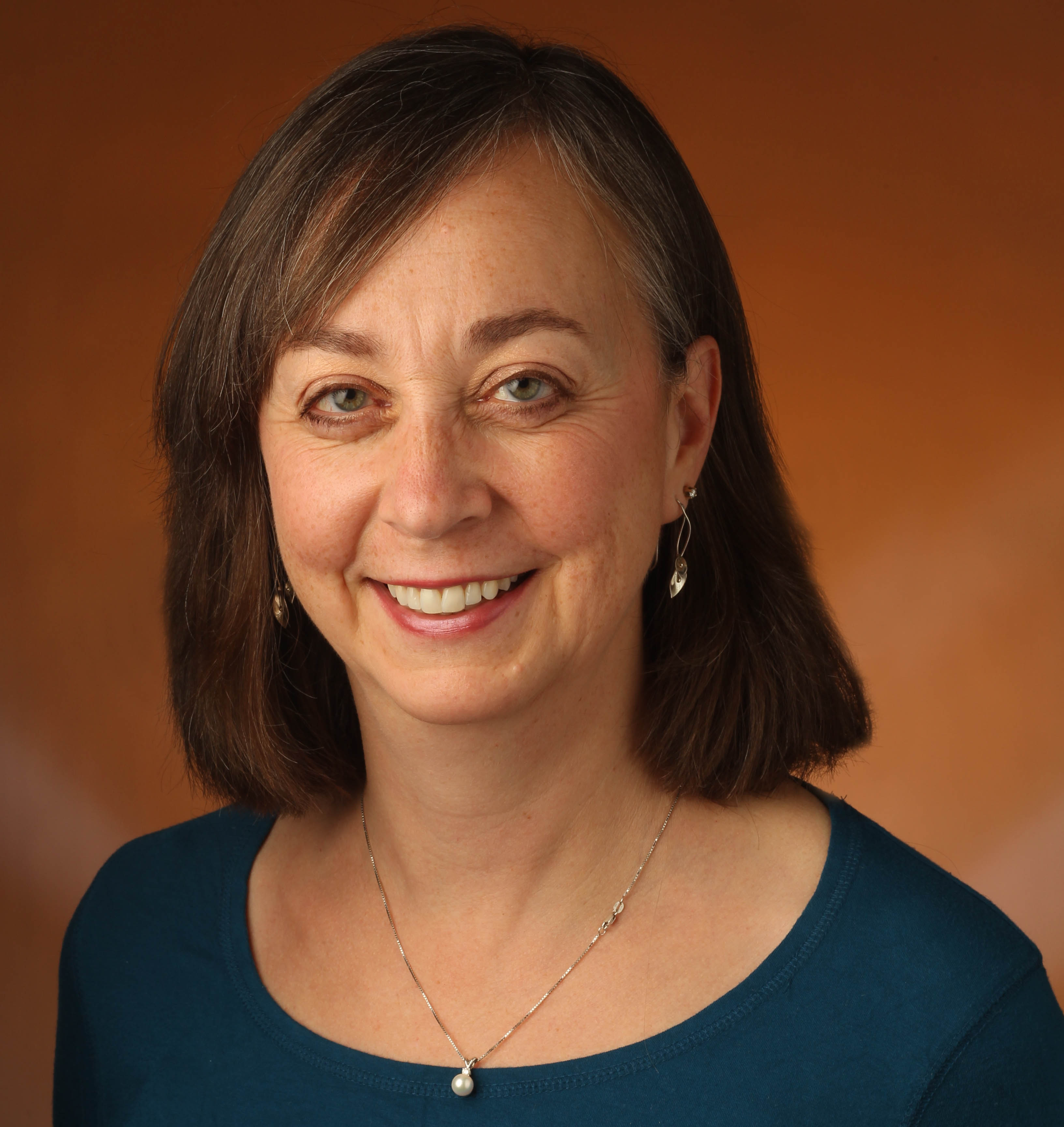 Marabel and the Book of Fate
Little, Brown and Company
Tracy Barrett
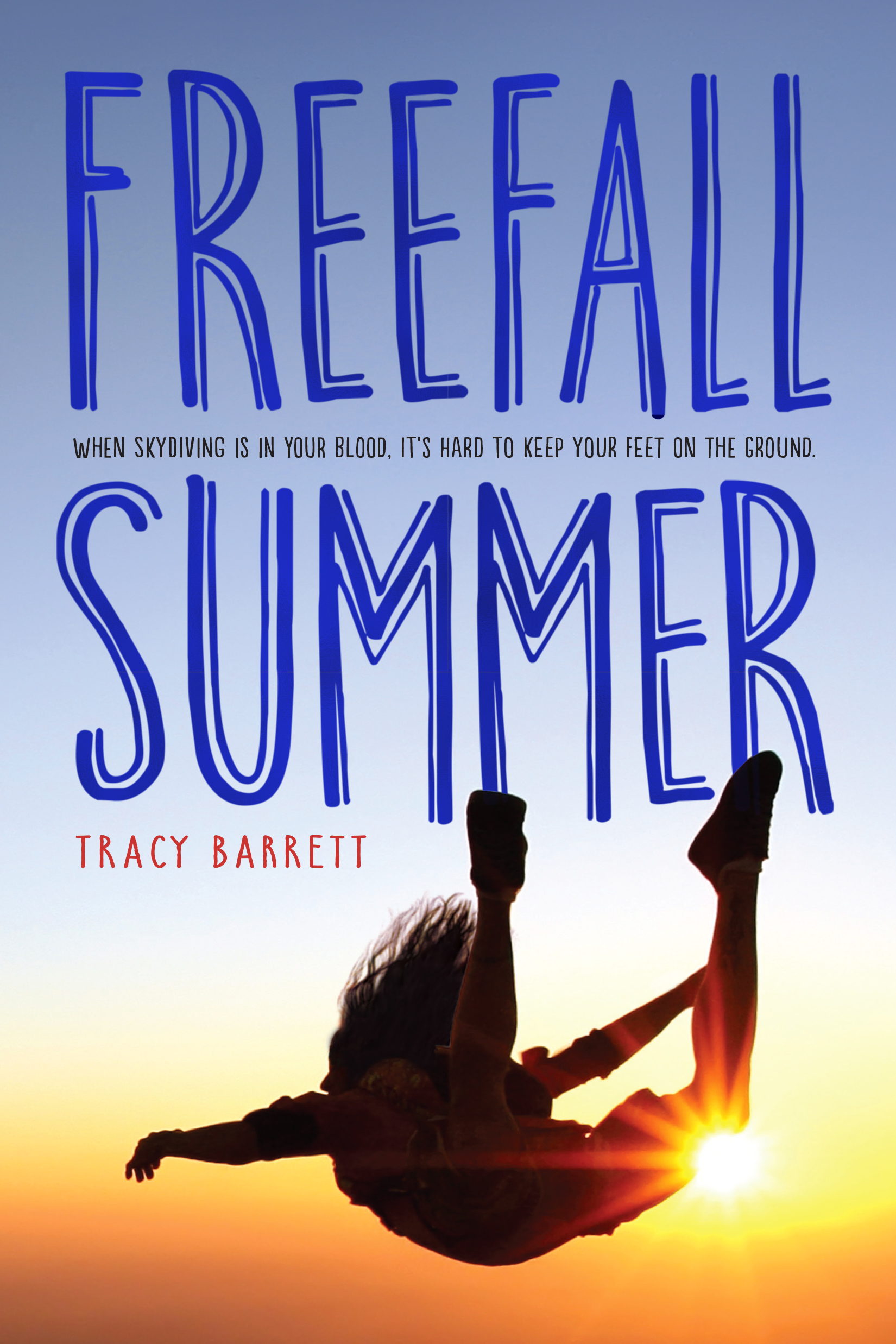 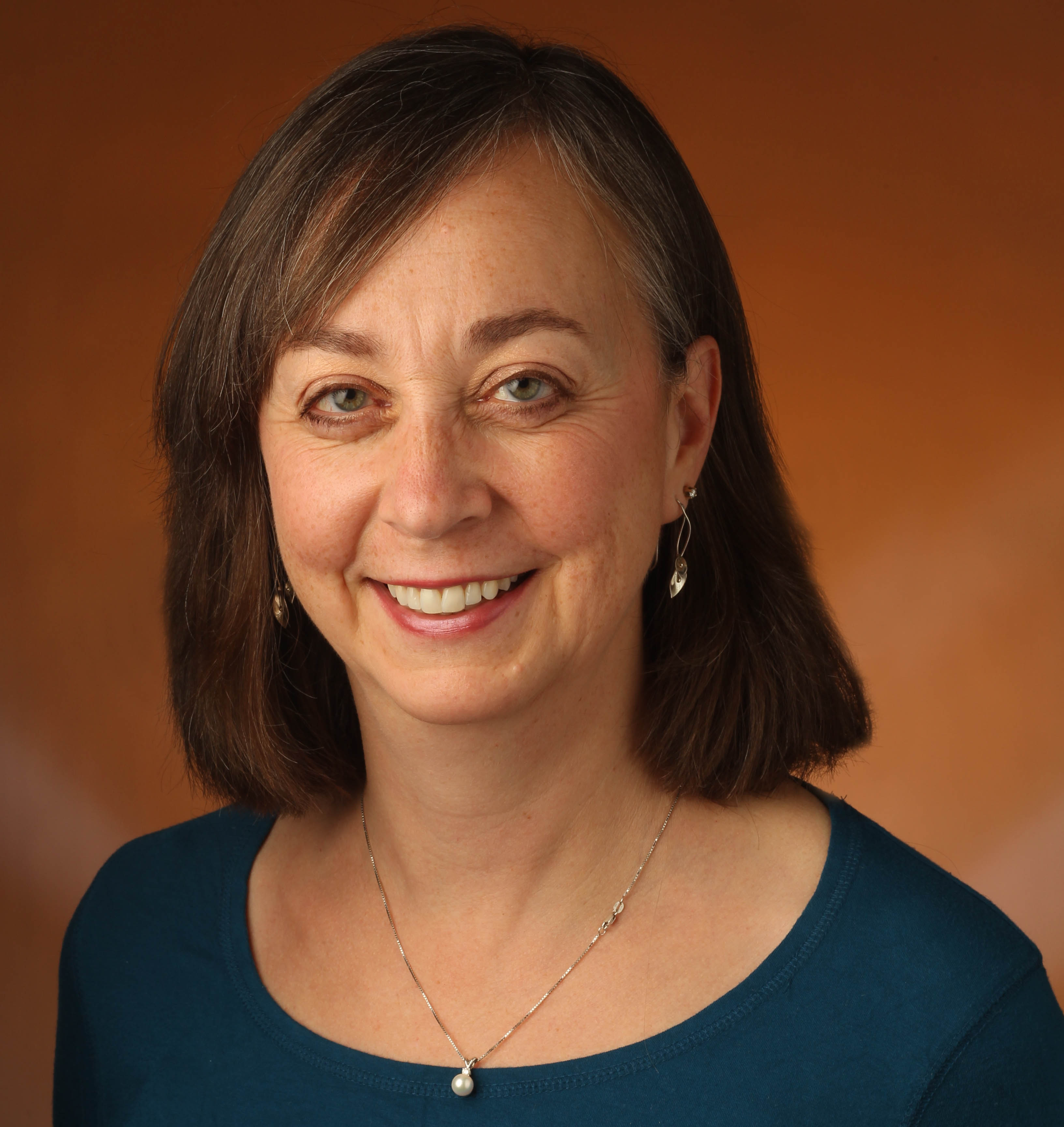 Author Tracy Barrett
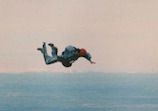 Freefall Summer
Charlesbridge TEEN
Tracy Barrett in freefall